Nabídka partnerství na akceNEUROVĚDA VE VZDĚLÁVÁNÍ 2023aINOVACE VE ŠKOLNÍ PRAXI
NEUROVĚDA VE VZDĚLÁVÁNÍa INOVACE VE ŠKOLNÍ PRAXI
je unikátně zaměřená konference – spojuje téma učení a vzdělávání s vědeckým poznáním mozku
čeští a zahraniční řečníci
praktické workshopy
sdílení informací a zkušeností
navázání cenných kontaktů
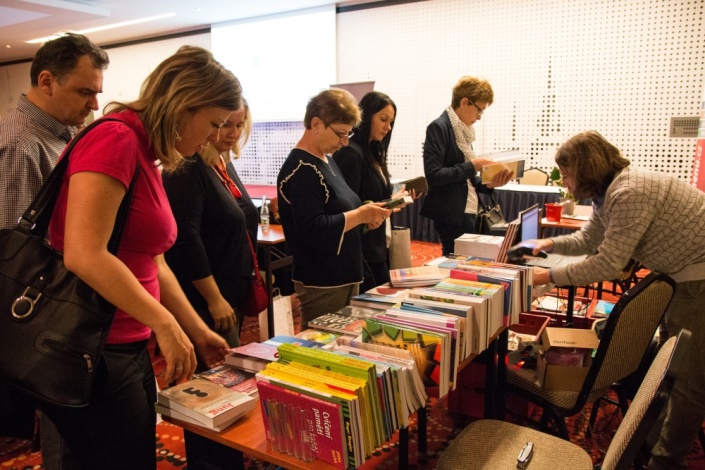 www.neurovedavevzdelavani.cz
CÍLOVÁ SKUPINA a DATUM KONÁNÍ
Workshopy Inovace ve vzdělávání
20. října 2022
Praha
Očekávaný počet účastníků 50-60 osob z řad učitelů, lektorů, koučů a zapojených rodičů se zájmem o získání PRAKTICKÝCH dovedností


Neurověda ve vzdělávání
Jaro 2023
Praha
Očekávaný počet účastníků 160-200 osob z řad ředitelů, učitelů, lektorů, koučů a zapojených rodičů
www.neurovedavevzdelavani.cz
PARTNEŘI MINULÝCH KONFERENCÍ
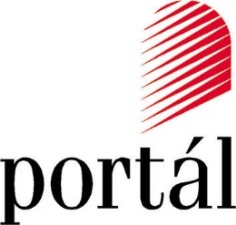 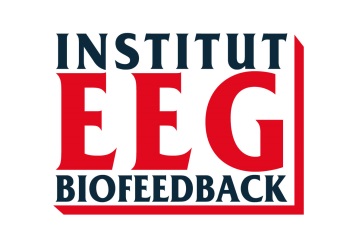 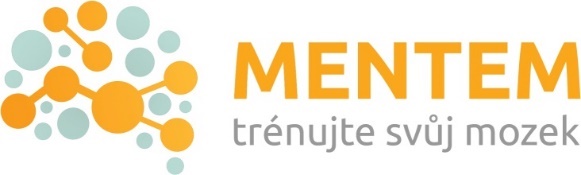 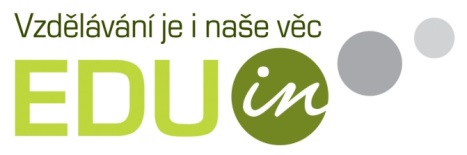 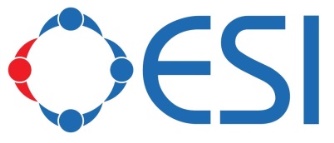 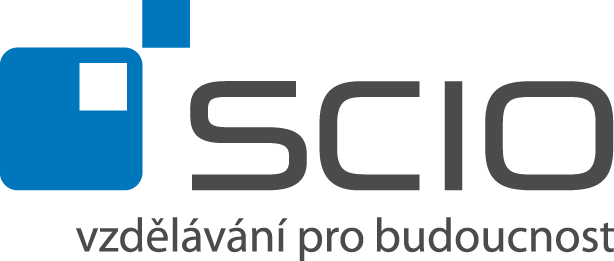 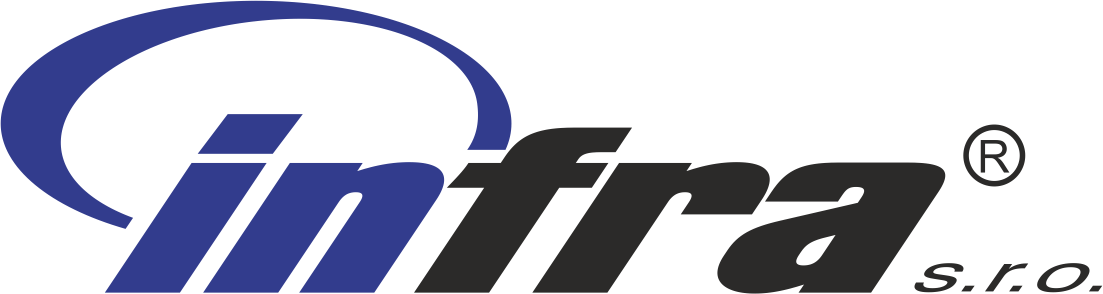 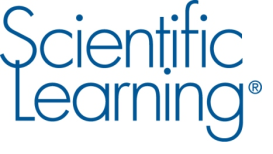 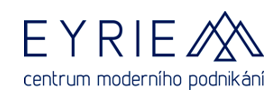 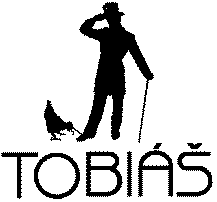 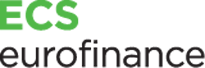 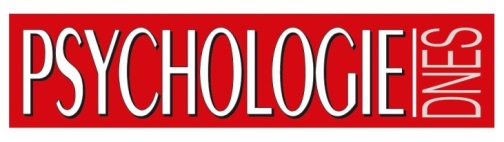 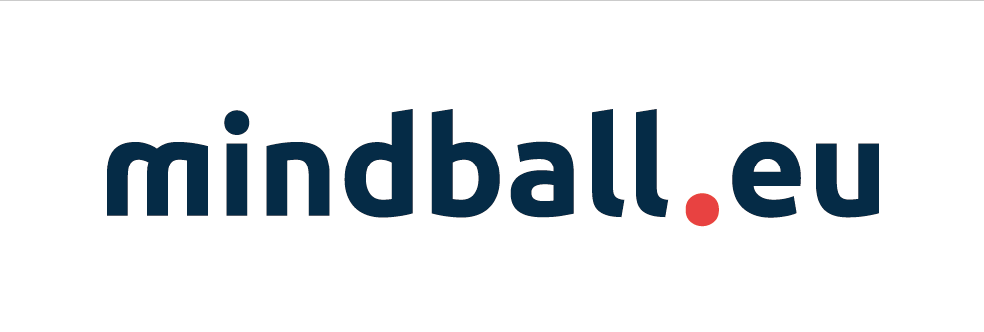 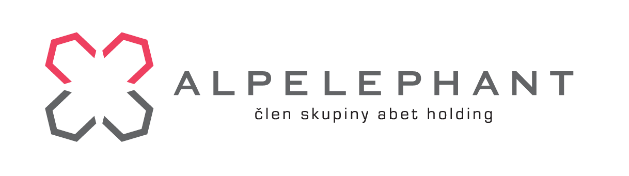 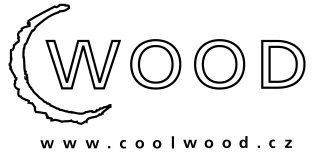 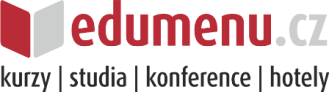 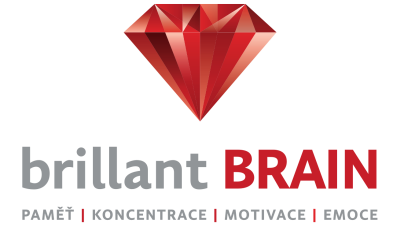 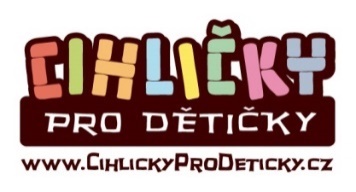 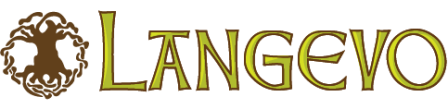 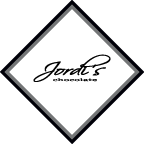 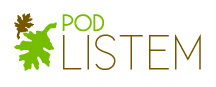 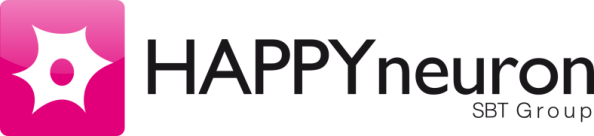 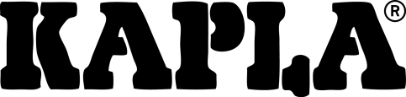 www.neurovedavevzdelavani.cz
Typy partnerství
* Účastníci veletrhu mají své stánky ve zvláštním veletržním sále.
TĚŠÍME SE NA SPOLUPRÁCI S VÁMI
Pro více informací napište na: lenka.lokvencova@everesta.cz


www.neurovedavevzdelavani.cz